Channel Finder
A Directory Service
Kunal Shroff, Kay Kasemir, Georg Weiss and many other
Motivation and Objectives
A flat name space restricts seriously:
Clients need to know all channel names beforehand,
Portable generic clients must be simple,
Apps need full configuration or framework supplied service,
Develop a Directory Service
Generic
No dependency on installation and local conventions;
Simple and fast (enough)
Use standards wherever possible;
Provides “query-by-functionality”.
Channel Finder – Developer View
Channel Finder Data
Simple directory service consisting of a set of Channels (unique PV names).
Each Channel has an arbitrary number of Properties (name/value pairs) and Tags (names).
Each Channel, Property, or Tag has an Owner (group) to allow basic access control.
All names and values are strings.
Channel Definition Example
"name": "XF:31IDA-OP{Tbl-Ax:X1}Mtr",
     "owner": "train",
"properties": [
			  	"handle":"Setpoint“,
				"axis":"1",
				"hostname":"training.org.epics",
				"iocName":"motorsim",
	    		"time":"2016-03-21”
				]
      "tags": ["motor", "sys.XF:31"]
Query Example
All PVs from the insertion device 31:	XF:31*IDA*
All PVs from the insertion device 31 belonging to axis 4:	XF:31*IDA*&axis=4*
All PVs from the insertion device 31 belonging to axis 4 and with pvStatus active:	XF:31*IDA*&axis=4*&pvStatus=active
All PVs from the insertion device 31 belonging to axis 4 with tag sys.XF:31:	XF:31*IDA*&axis=4*&~tag=aphla.sys.SR
Example Data Set
Device FM1G4C02A
Example Data Set
Device FM1G4C02A
Usage from high level physics
Example*
corrector = Corrector(deviceName=`FM1G4C02A`)
>> channels = cf.find(deviceName=‘FM1G4CO2A’)

xPos, yPos = corrector.getPositions()
>> xPosPv = cf.find([(deviceName,‘FM1G4CO2A’), (elemField, ‘x’)])
>> yPosPv = cf.find([(deviceName,‘FM1G4CO2A’), (elemField, ‘y’)])
>> caget(xPosPv ) and caget(yPosPv )

corrector.setPositions(xPos=1.23, yPos=3.21)
>> caput(‘SR:C02-MG:G04A{HFCor:FM1} Fld-SP’, 1.23) 
>> caput(‘SR:C02-MG:G04A{VFCor:FM1} Fld-SP’, 3.21)
[Speaker Notes: High level applications (HLA) deals with thousands of magnets, instruments and more channels. 
Organized/structured channel information is necessary. 
Channels linked to accelerator lattice and diagnostics are even better. 
Searching instead of remembering is easier for HLA users.]
Populating Channel FinderwithRescyn
Recsync : cfStore
How to add new channels
Without having to learn the client api's
How to manage existing channels
Orphaned channels
Moved channels
Recsync : cfStore
The record synchronizer 
A client (RecCaster) which running as part of an EPICS IOC (EPICS support module)
A server (RecCeiver) which is a stand alone daemon. 
Together they work to ensure the the server(s) have a complete list of all records currently provided by the client IOCs.
Recsync Information
The EPICS Base Version
A white listed set of environment variables
The name and type of all records
Any info() tags associated with these records

https://github.com/ChannelFinder/recsync
Recsync : cfStore
The properties currently managed with cfStore
hostName
iocName
pvStatus : Active or InActive
time : The last time the above properties were updated
Recsync : cfStore
1) Modify configure/RELEASE. This file is a good place to check what modules an IOC supports. Just copy-paste somewhere before the EPICS_BASE variable declaration:
RECCASTER=$(EPICS_BASE) 

2) Install the standard status database for the IOC by adjusting the <iocname>App/Db/Makefile. Just copy-paste:
DB_INSTALLS += $(RECCASTER)/db/reccaster.db

3) Add .dbd and library support by adjusting the <iocname>App/src/Makefile. Make sure to put a correct <target>:
<target>_DBD += reccaster.dbd <target>_LIBS += reccaster

4) 'make clean && make' the <iocname>App folder to rebuild the binary.

5) For each IOC using the binary, in st.cmd add the database support. Note that path to the .db file changes depending on how the IOC was deployed. The .db file itself was generated thanks to steps 1 and 2.
dbLoadRecords("<path-to-db-installs>/db/reccaster.db", "P=<system>{IOC:<iocname>}RecSync")

6) Restart the IOC for changes to become effective.
Using "P=<system>{IOC:<iocname>}RecSync" as prefix follows the same convention that is used for iocstats.
Channel Finder integration in CS-Studio
Channel Viewer
Applications ▸ Channel ▸Channel Table
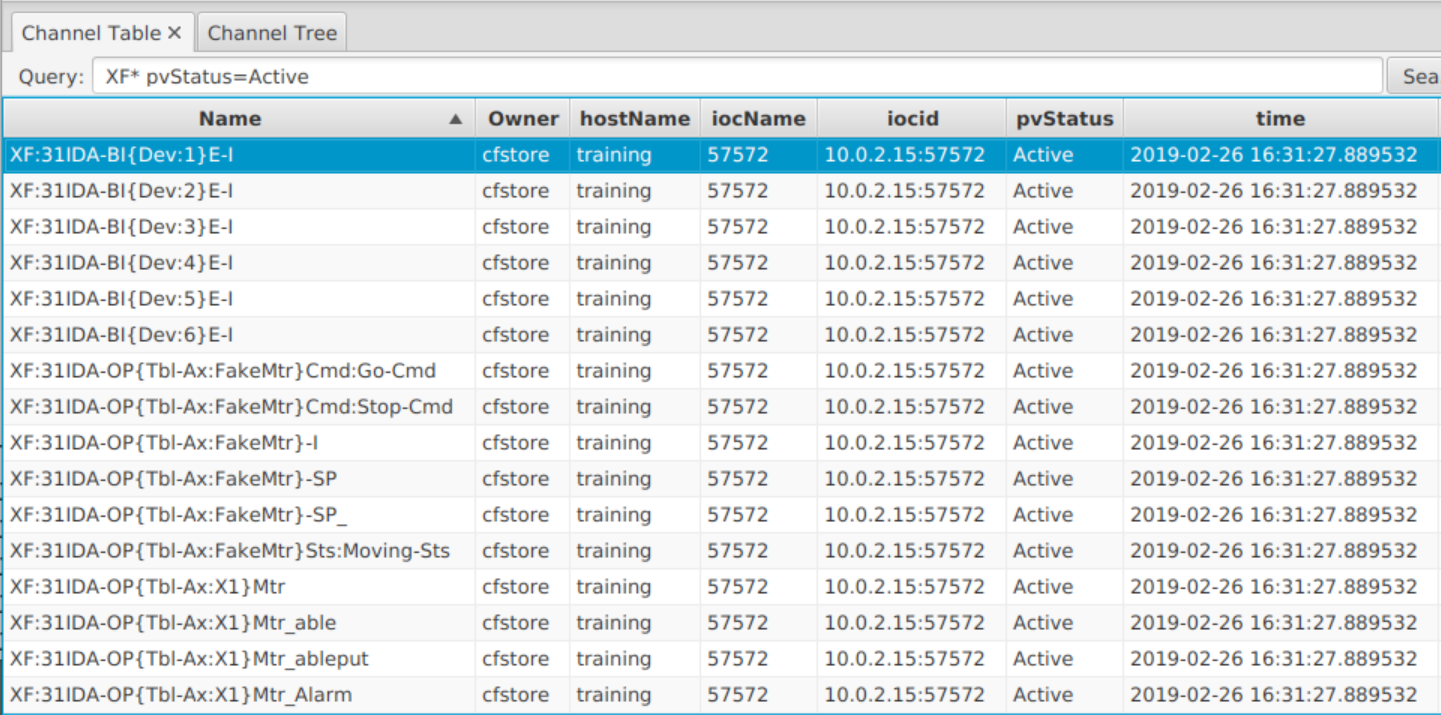 Channel Viewer
Channel Viewer displays in a table the channel found according a given query string.
Queries can be constructed for the Name, Property values, and Tags associated with channels.
Wildcard character like "*", "?" can be used in the queries.
prop=v1||v2 equivalent to prop=v1 OR prop=v2
prop=v1 tag=t1 equivalent to prop=v1 AND tag=t1
Channel Viewer
Applications ▸ Channel ▸Channel Tree
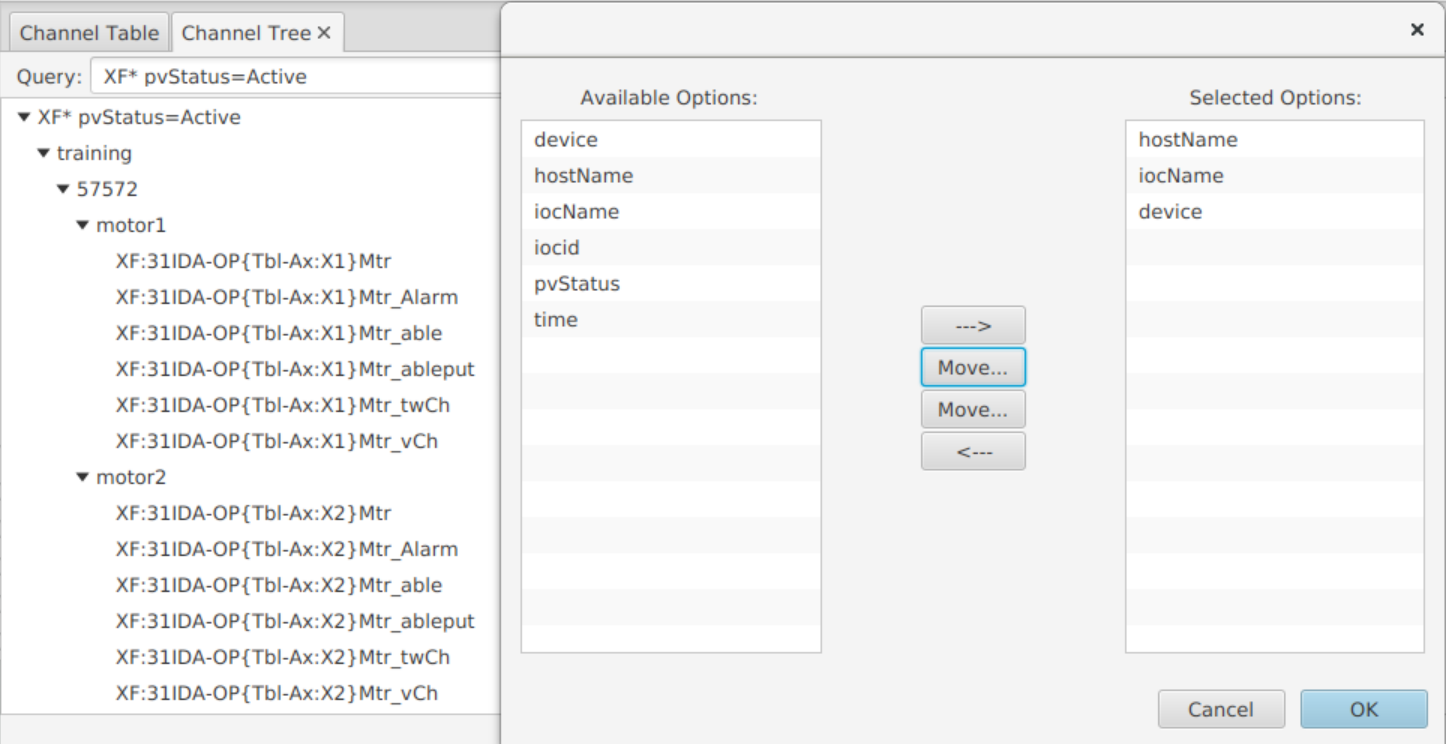 Channel Viewer
Channels can be forwarded to other CS-Studio applications.
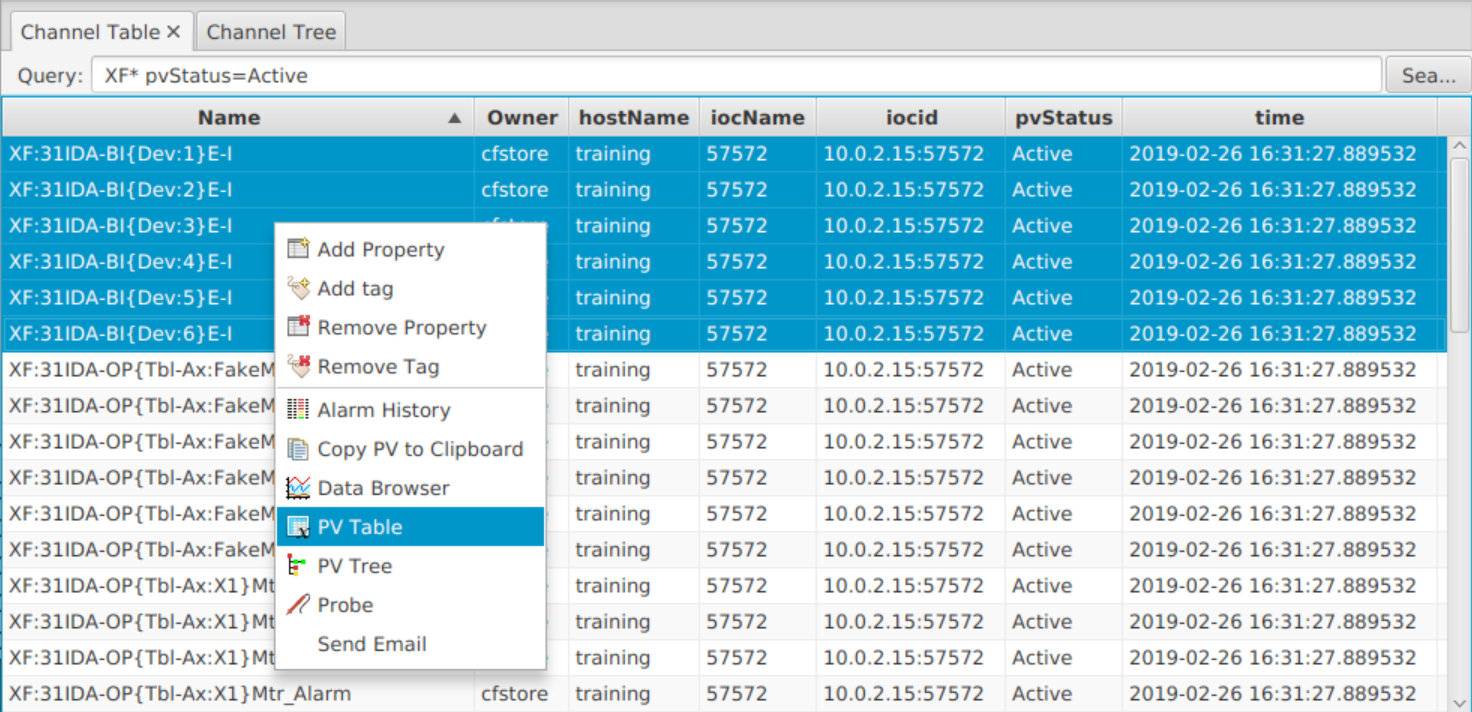 Channel Viewer
Channel Viewer
Editing
Add a tag/property to a channel or a group of channels.
Remove a tag/property from a channel or a group of channels.
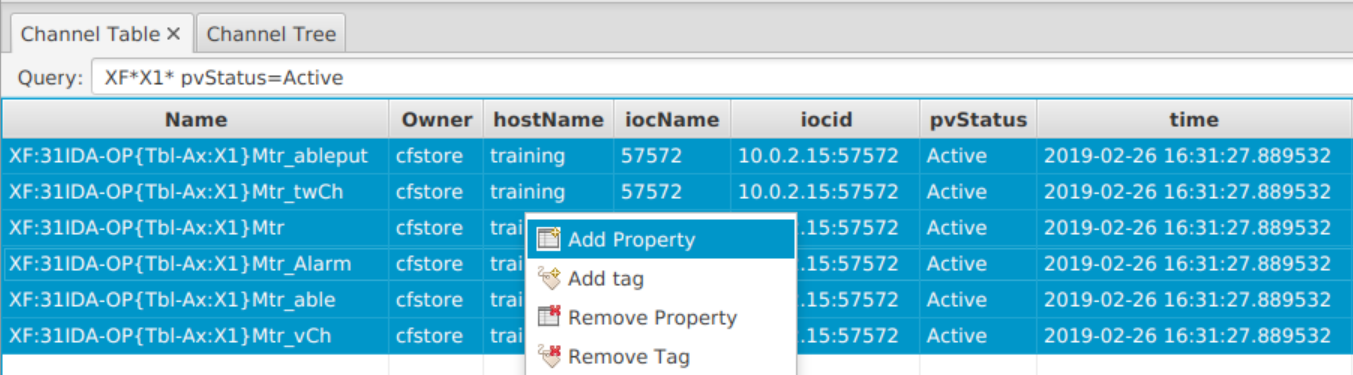 Channel Viewer
Editing
Add a tag/property to a channel or a group of channels.
Remove a tag/property from a channel or a group of channels.
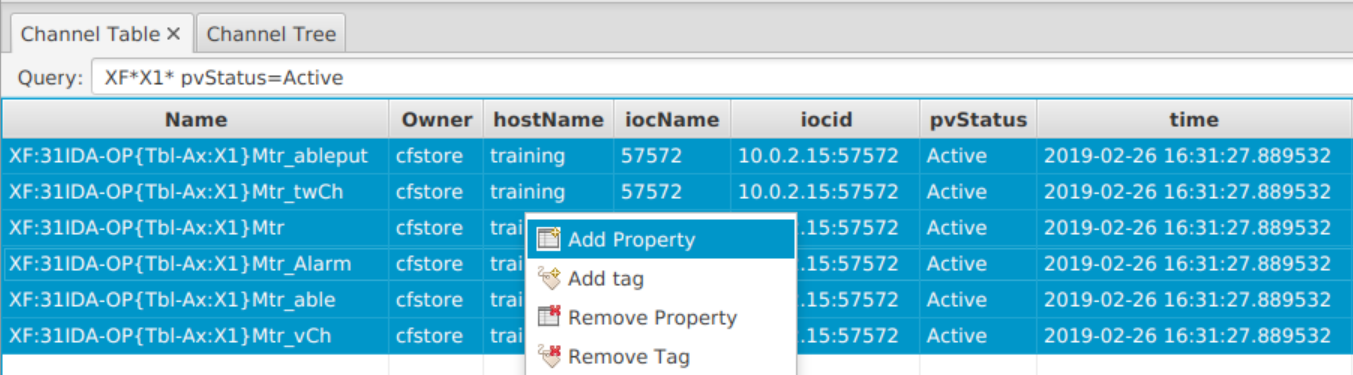 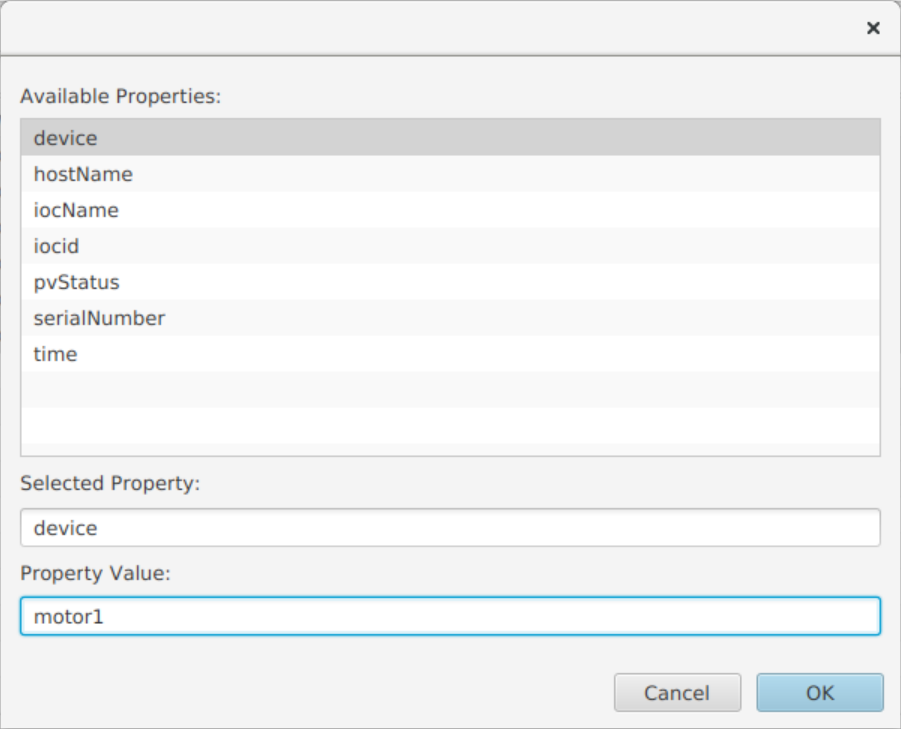 Channel Viewer
Editing Exercise #1
Query *X6*Mtr to select all the channels for associated with motor 6.
Select all PV’s, right-click and choose 	Channel ▸Add Property 
Add property device with value motor6
Channel Tree
CS-Studio ▸Display ▸Channel Tree by Property
Channel Tree allows to create an hierarchical view of the channels by using properties and their values.
Channel Viewer
Applications ▸ Channel ▸Channel TreeChannel Tree creates an hierarchical view of channels using properties and their values.
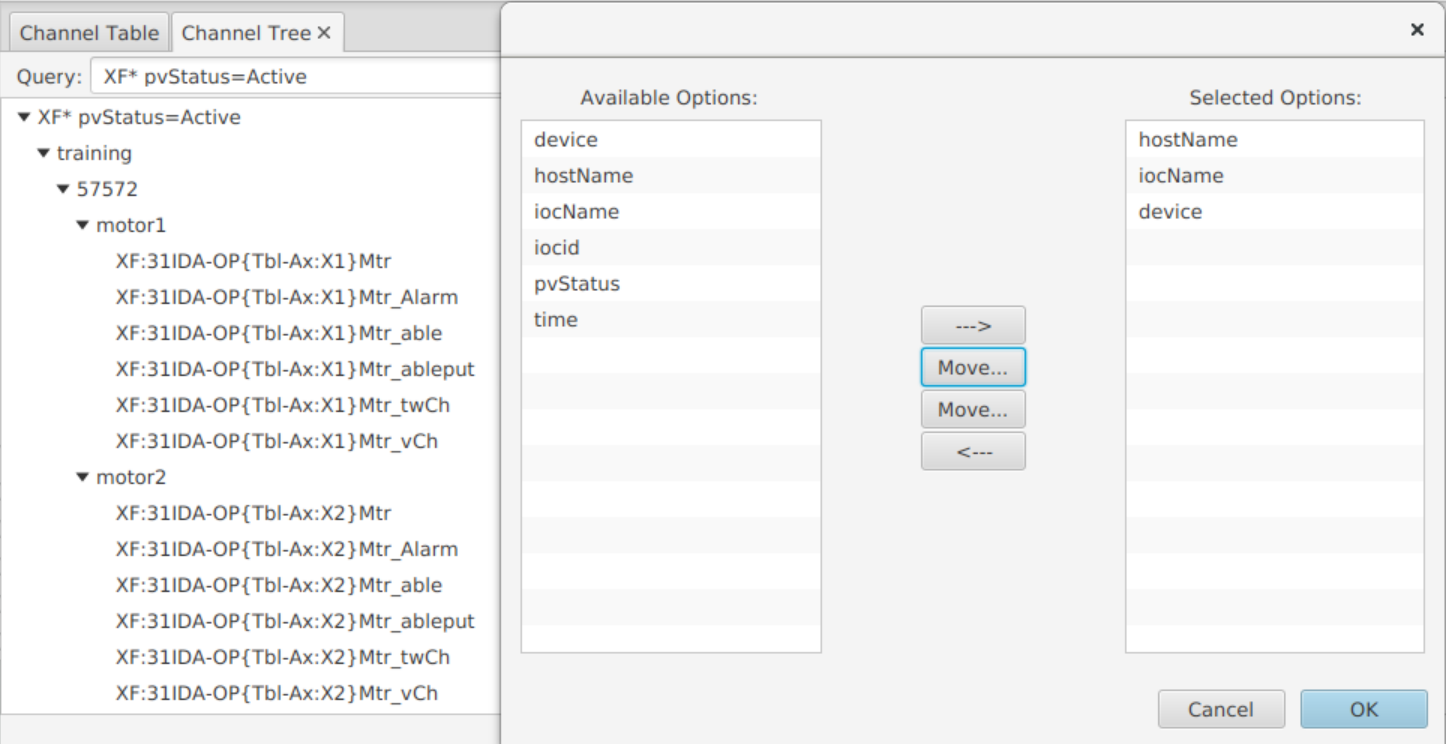 Auto-complete
The phoebus autocomplete service queries channelfinder to populate the autocomplete list for PV Names
Channel FinderwithInfrastructure
ChannelFinder Infrastructure
ChannelFinderService is built using GlassFish, which is the source of the issues
GlassFish Version in use has reached its end of life
The GlassFish server is hard to maintain
Keeping the GlassFish server running requires a large amount of memory and CPU
GlassFish is hard to learn, understand, and use
While useful for heavier applications, GlassFish is not well suited to the needs of ChannelFinder
GlassFish is a full Java EE server which includes EJB, JMS, JTA, etc
SpringBoot
SpringBoot is an extension of the Spring Framework (application framework for Java) that simplifies the process of creating a java application or webservice

For ChannelFinder service 
Embedded http server
A pluggable Authentication and Authorization framework
A modular testing framework
A well defined and configurable application startup and initialization
ChannelFinder-SpringBoot: Installation
ChannelFinderService
Install GlassFish (v 3.1.2)
Install elastic search
Create elastic indices and set up mapping
Create and configure Glassfish authentication realms. One of 3 auth options, if choice is LDAP then:
Install LDAP server
Create the LDAP realm
Create the LDAP connection
Deploy Application

For Testing:
Load and configure trust stores to use rest clients for SSL connections
Clone the separate python testing repo
ChannelFinder-SpringBoot
Install elastic search
Create elastic indices and set up mapping
Start ChannelFinder service
ChannelFinder-SpringBoot: Installation
ChannelFinderService
Installation configuration: 
Configuration is split between ChannelFinder properties files, GlassFish domain.xml files, GlassFish config.xml files, & some java system variables


Testing configuration:
No effective way to create a separate testing configuration
ChannelFinder-SpringBoot
Installation configuration:
All configuration in a single applications.properties file




Testing configuration:
The tests can be configured to use a  separate test_applications.properties file
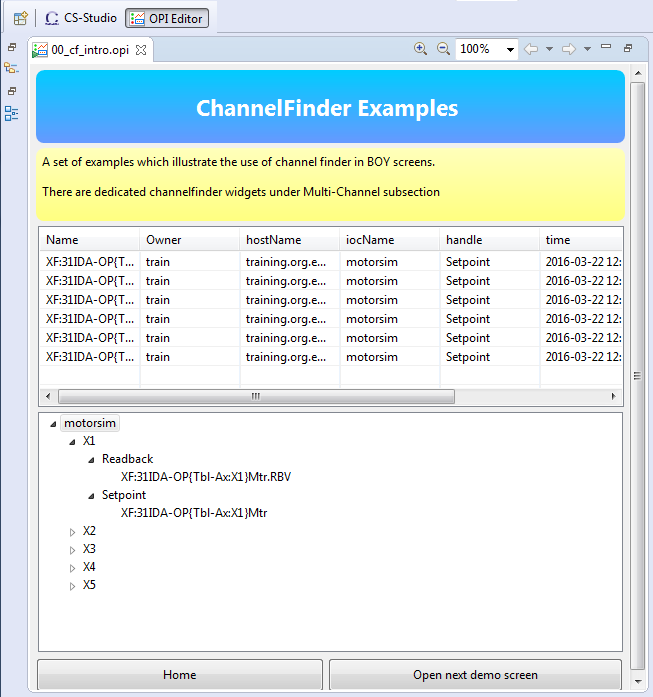 CS-Studio
Python hla modules
https://github.com/ChannelFinder/hla
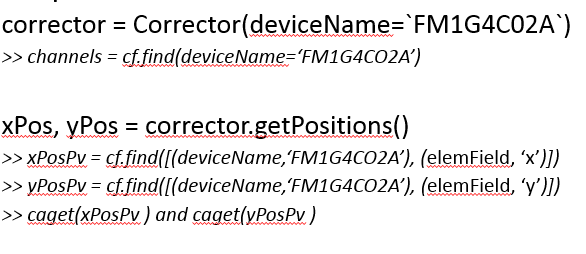 CS-Studio Clients
Python Clients
Clients
Java client library
Python client library
https://github.com/ChannelFinder/pyCFClient
https://github.com/ChannelFinder/javaCFClient
Servers
Recsync (cfstore)
pvaChannelFinder
(pvaccess)
ChannelFinder
(REST)
IOC’s
epics recsync
IOC’s
epics recsync
https://github.com/ChannelFinder/ChannelFinderService
https://github.com/ChannelFinder/pvaChannelFinder
ElasticSearch
Automatic population
https://github.com/ChannelFinder/recsync
[Speaker Notes: https://github.com/ChannelFinder/ChannelFinderService

https://github.com/ChannelFinder/pvaChannelFinder


https://github.com/ChannelFinder/javaCFClient

https://github.com/ChannelFinder/pyCFClient

https://github.com/ChannelFinder/recsync

https://github.com/ChannelFinder/hla]
Embedded pvaChannelFinder
A EPICS7 RPC service

Request is a NTURI
name, tag, or property value
 * & % wildcard chars

Result is a NTTable 
List of all the matching channels and their associated properties and tags
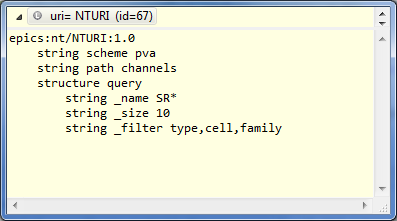 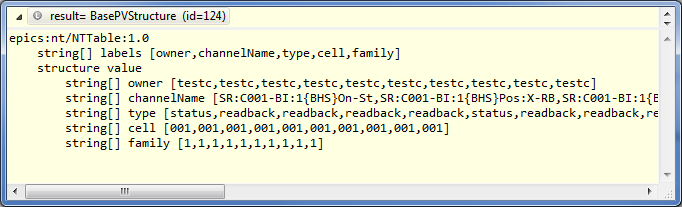 ChannelFinder-SpringBoot
https://github.com/ChannelFinder/ChannelFinder-SpringBoot

ChannelFinder-SpringBoot has all the functionality of ChannelFinderService and a few additional features
Performance Environment
Database
1500k channels
40 properties
60 tags
Queries
Search using wildcards for channel names and property values
Result Size
Each channel is 1127 bytes
CF v3: performance
CF v3: performance
Roadmap
CFNameServer
Populating ChannelFinder with Connection data
ChannelFinder Clients
clients
CFNameserver Clients
CFNameServer
Phoebus
Alarm Server
aphla
Clients
https://github.com/epics-base/epics-base/pull/269
EPICS 7.0.7 the TCP port used by RSRV was exposed as an environment variableRSRV_SERVER_PORT

RecCaster provides both host IP & RSRV port
RecCeiver populates ChannelFinder with the PV name and properties containing the IP and port info
java
Phoebus
Archiver Appliance
python
CFNameServer
REST API
ChannelFinder
Server
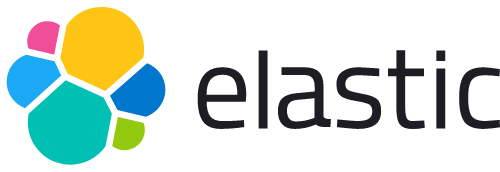 RecCeiver
RecCaster
RecCaster
IOC’s
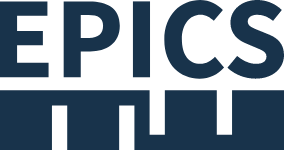 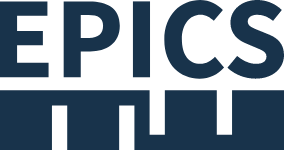 Populating ChannelFinder with Connection data
ChannelFinder Clients
clients
CFNameserver Clients
CFNameServer
Phoebus
Alarm Server
aphla
Clients
Example data populated by the receiver in ChannelFinder
{
    "name": "tst:counter",
    "properties": [
        {
            "name": "socket_address",
	"value": "130.199.219.181:5078"
        }
    ]
}
java
Phoebus
Archiver Appliance
python
CFNameServer
REST API
ChannelFinder
Server
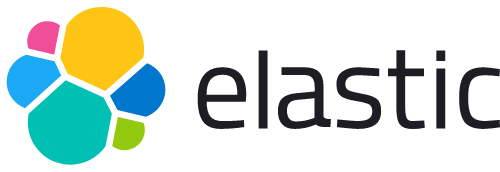 RecCeiver
RecCaster
RecCaster
IOC’s
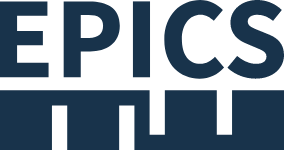 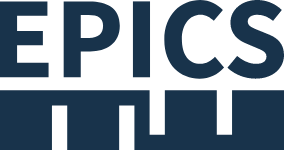 Name Resolution using ChannelFinder data
ChannelFinder Clients
clients
CFNameserver Clients
CFNameServer
Phoebus
Alarm Server
aphla
Clients
A PVAccess Nameserver using ChannelFinder service
Upon receipt of a name resolution request, CFNameServer queries the ChannelFinder service for information about the host IP and port associated with the PVGET http://ChannelFinder/../channels/tst:cnt
Using the "socket_address" property value, CFNameserver responds to the PV name resolution requests with information about the IOC IP port
java
Phoebus
Archiver Appliance
python
CFNameServer
REST API
ChannelFinder
Server
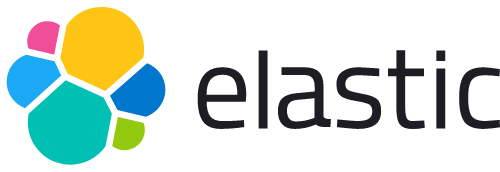 RecCeiver
RecCaster
RecCaster
IOC’s
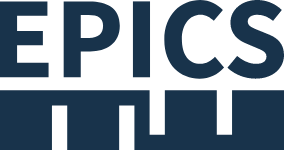 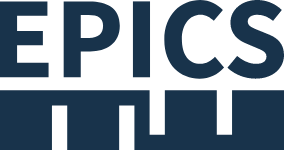 Client to CFNameServer
ChannelFinder Clients
clients
CFNameserver Clients
CFNameServer
Phoebus
Alarm Server
aphla
Clients
core-pva
pvxs

Client using the above libraries can be configure via an environment variable to use the CFNameServer
EPICS_PVA_NAME_SERVERS=CFNameServer.nsls2.bnl.gov:5076

pvget/pvmonitor/pvput tst:cnt
java
Phoebus
Archiver Appliance
python
CFNameServer
REST API
ChannelFinder
Server
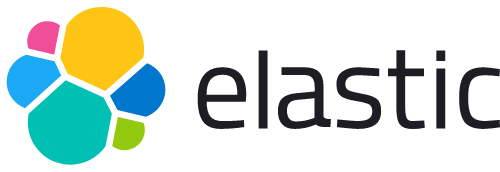 RecCeiver
RecCaster
RecCaster
IOC’s
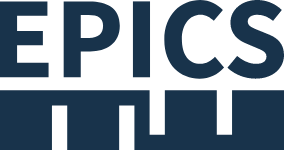 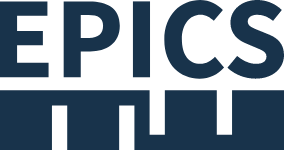 Performance Environment
Embed a name server into the channelfinder service
More Information
Help  ▸  Help Contents
Applications ▸ Channel ▸ Channel Viewer
Applications ▸ Channel ▸ Channel Tree by Property
Thank You for Your Attention
Any Questions? Just Ask!